בשבח הטאות
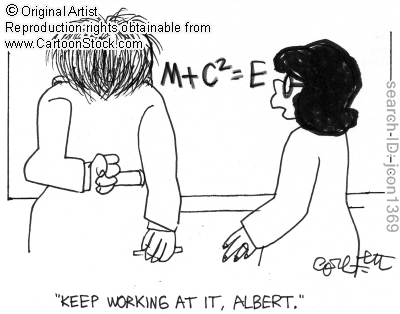 טעויות נהדרות
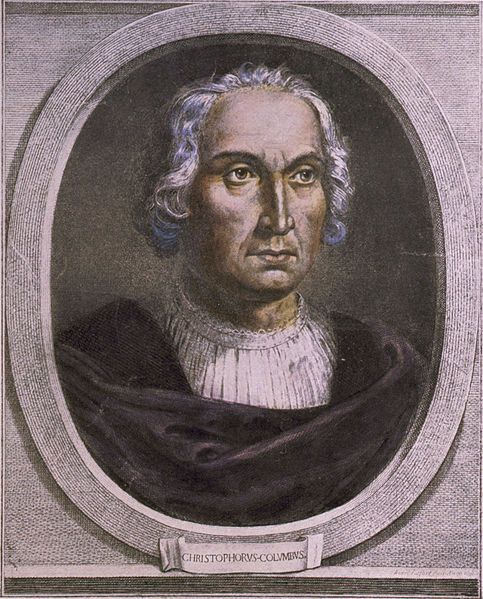 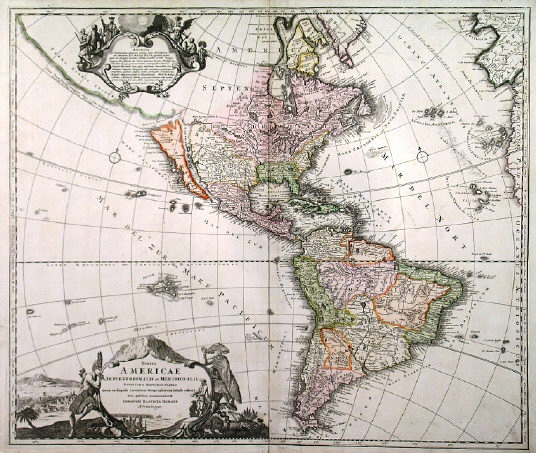 ‏‏ בּ‏וֹ‏נאנוֹ‏ פּ‏יזאנוֹ
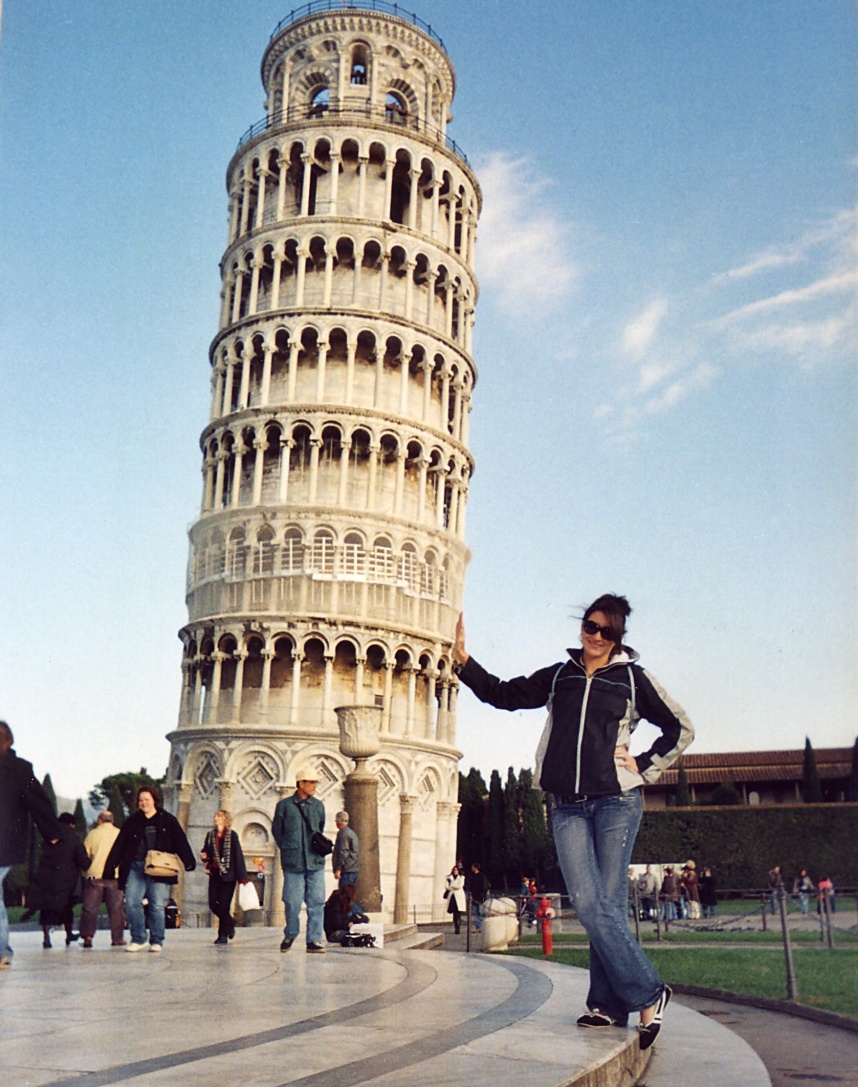 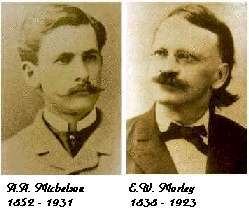 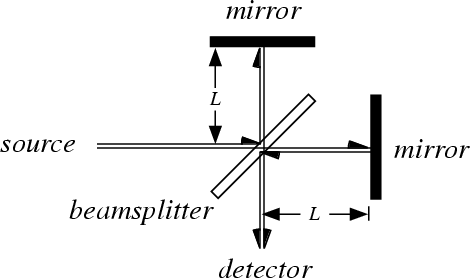 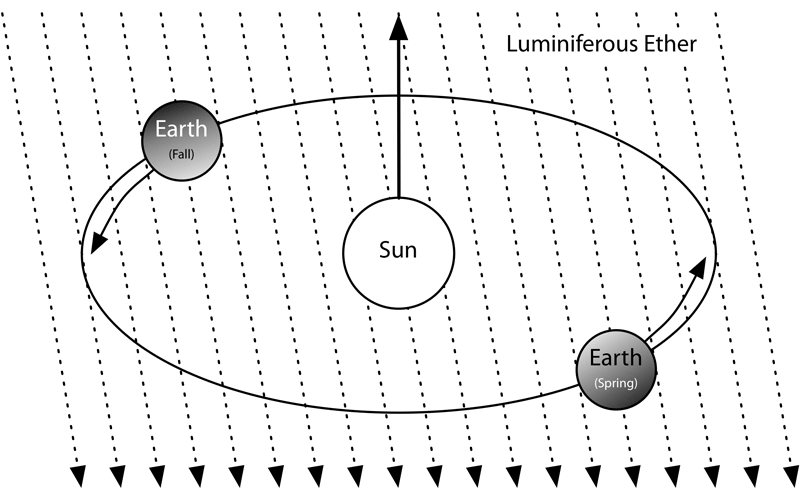 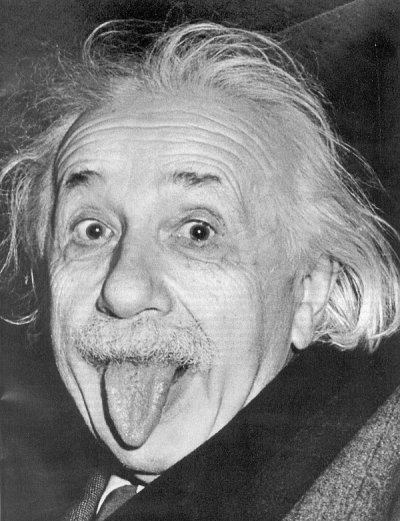 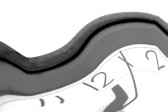 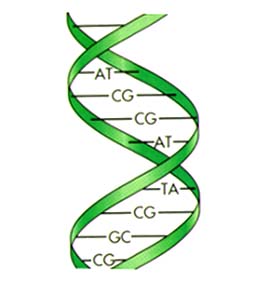 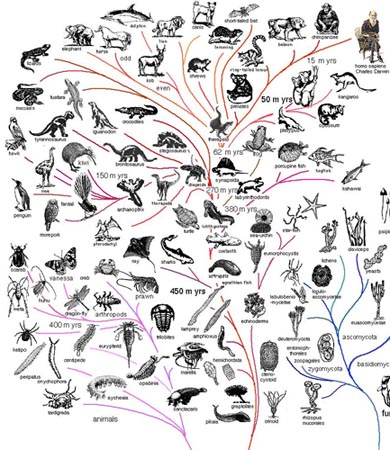 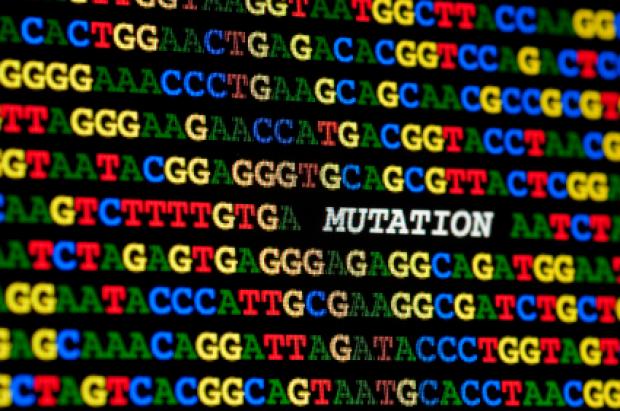 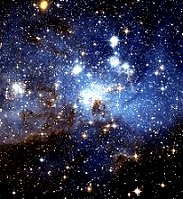 סטייה קלה משוויון החלקיקים שנוצרו, חלקיק אחד של חומר עודף על כל עשרה מיליארד של חלקיקי אנטי חומר, יצר את כל מה שיש בתבל
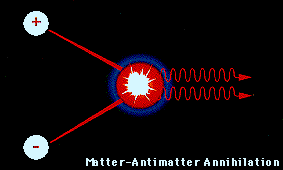 הטעות  בשירות 
המדע וההנדסה
Trial And Error
Trial and error, or trial by error, is a general method of problem solving, fixing things, or for obtaining knowledge. "Learning doesn't happen from failure itself but rather from analyzing the failure, making a change, and then trying again
מודלים שמניחים / מאפשרים טעויות ואפשרות לתקנן
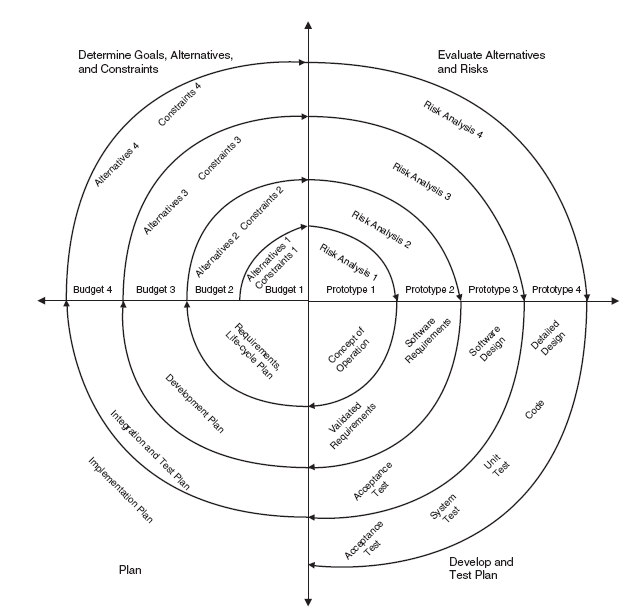 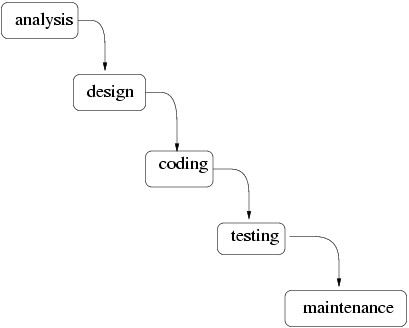 פתרון בעיות בעזרת הערכות מתכנסות
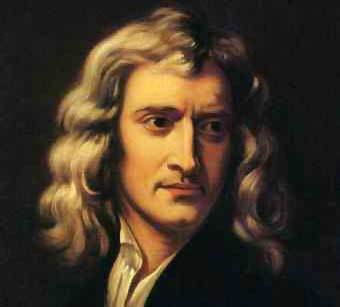 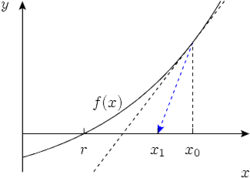 טעית? נהדר!
הטעות של הפחד מטעות
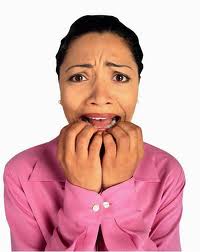 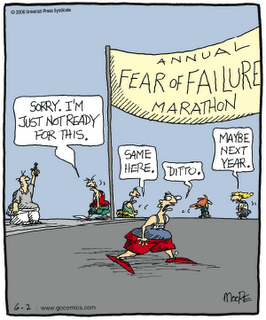 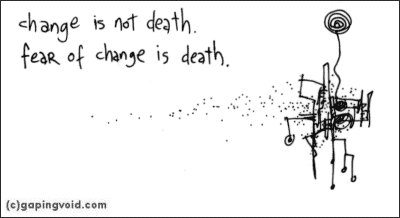 מקורות הטעויות
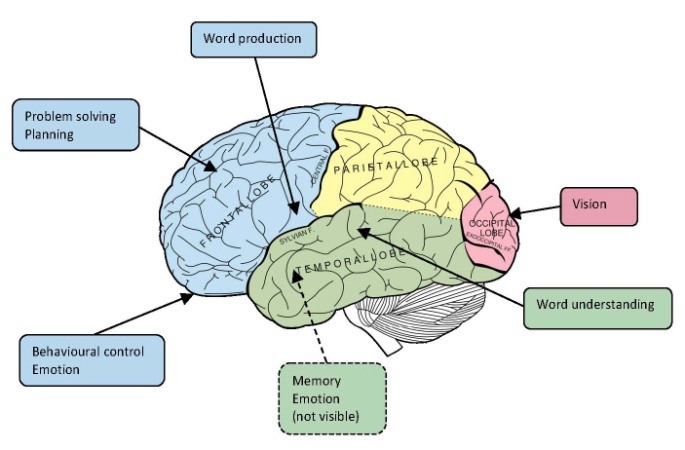 http://www.youtube.com/watch?v=__aoMoemfxE (Daniel kahneman)

Intuitive vs. Analytical thinking (Uri Leron, Technion)
טעויות כתיב
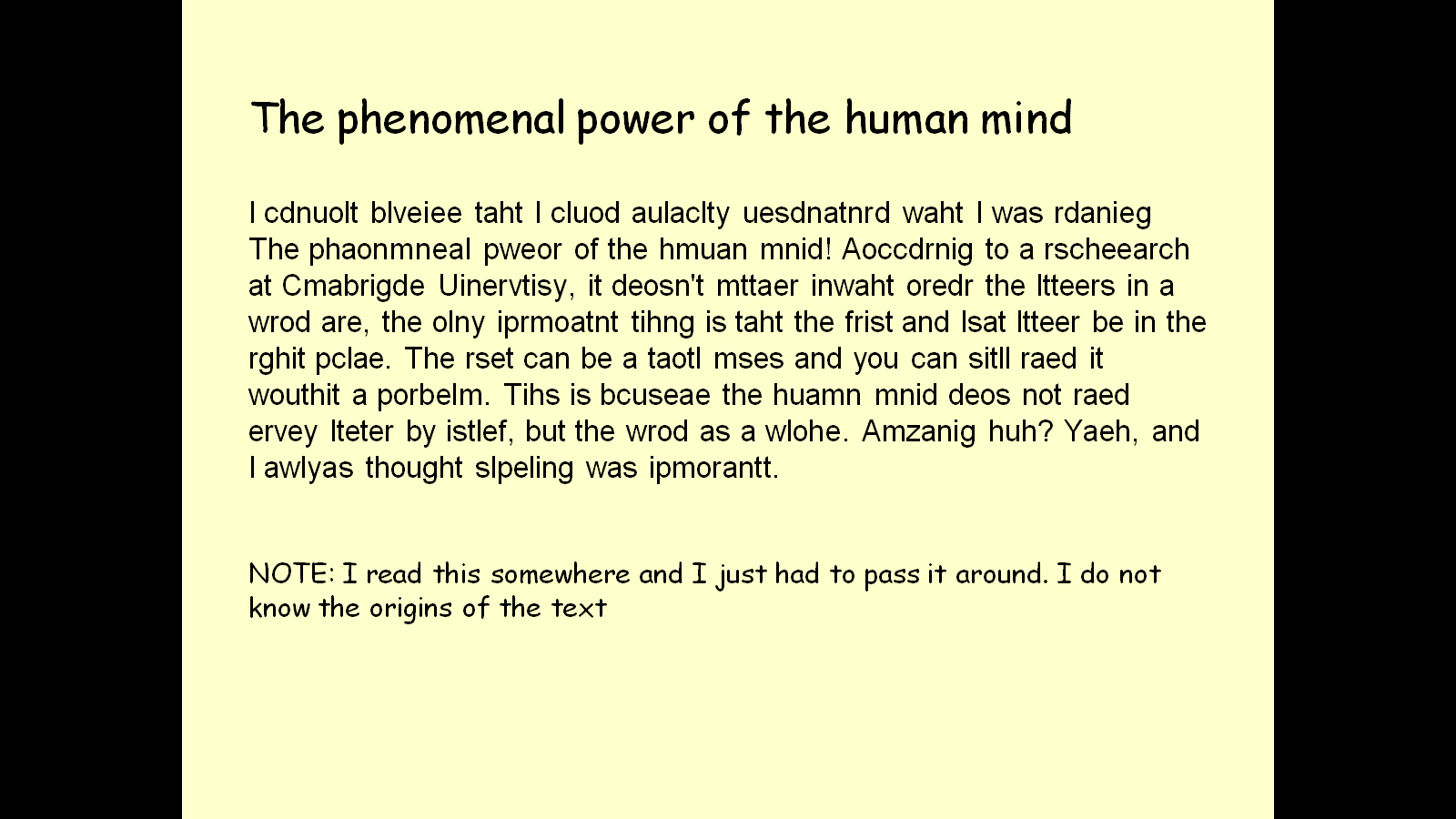 מה לגבי טעויות של מורים?
John Seely Brown (JSB) talks about his experience when Paul Halmos got stuck when presenting a  proof
http://www.youtube.com/watch?v=X0vQAdDFGMA  (23:28)
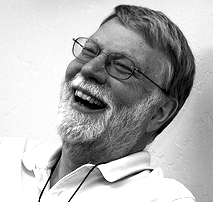 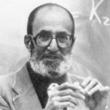 לסיכום
לומדים דרך טעויות
ניתוח טעות מאפשר לראות תמונה רחבה
טעות של סטודנט תשקף במקרים רבים:
טעות של סטודנטים רבים נוספים
בעיה בהעברת החומר
תפקידנו כמרצים לצור סביבה שמאפשרת טעויות ולמידה מהן
כל הכבוד, ענית תשובה נכונה
נהדר, טעית